ATA Meeting
September 12th, 2018
ATA Meeting
Introductions and Welcome
Coordinated Entry
July Quarterly Data Quality Process Results
Proposed Quarterly Data Quality Process Workflow
Training
Thanks to St. Leonard’s Ministries!
New Faces!
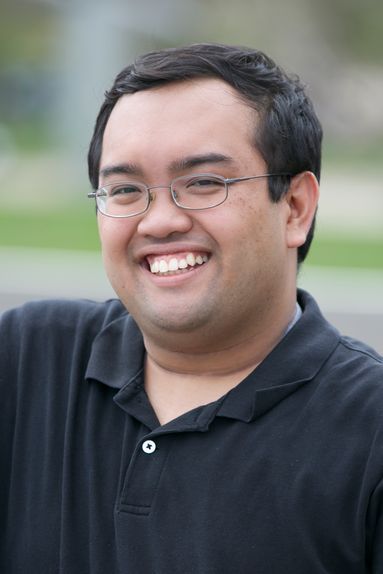 Brian Rivera, Senior Manager
Brian joins All Chicago from the Center for Economic Progress, where he was the Senior Innovation Manager for supporting services. Brian brings a wealth of experience with developing and managing web-based systems, supporting end users and online training. Brian graduated from Loyola University Chicago with a degree in Computer Science
Paul Schmitz, Help Desk Coordinator
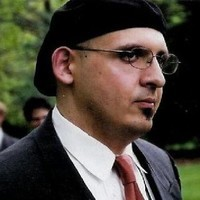 Paul started his support career at DeVry Education Group, where he created training documentation for their Knowledge base and started a process for knowledge management.  Paul also has a Master's Degree in Classical Guitar Performance from the Chicago College of Performing Arts at Roosevelt University.
Coordinated Entry
Let’s take a look at the Dashboard
Referral Need Statuses
Number of referral need statuses was reduced from 49 to 36
Reducing the amount of data entry that must be completed for matches
IE. No longer need to indicate when a meeting is scheduled or that you are awaiting eligibility
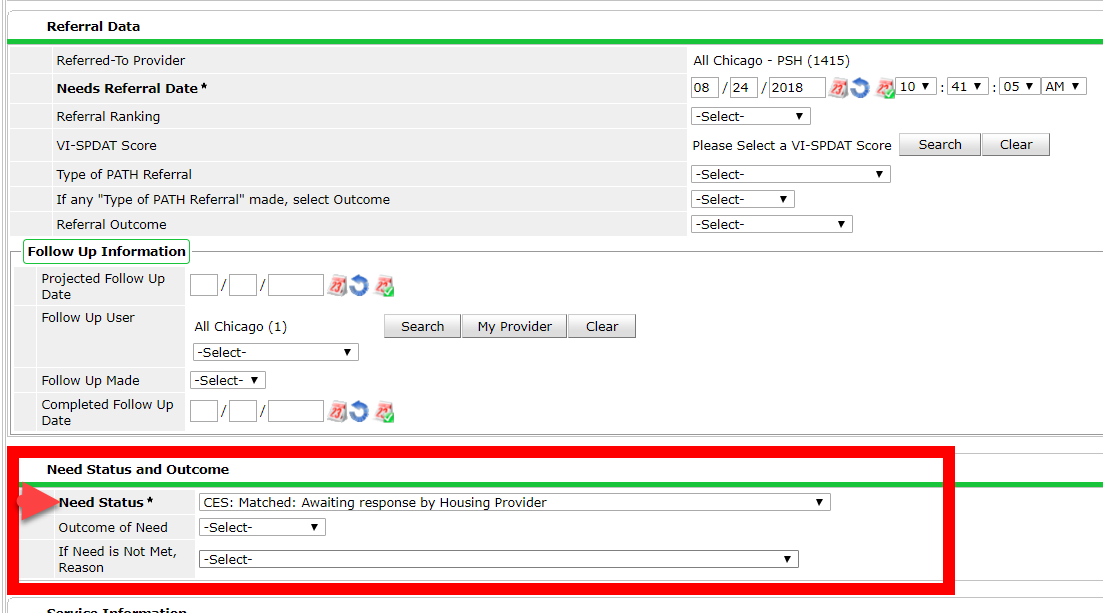 Article: https://hmis.allchicago.org/hc/en-us/articles/360015454511
Need Statuses
Skilled Assessors
Refinement lab wanted to address problems of incomplete/erroneous assessments
A proposed solution from the refinement lab report: 
“Reduce the number of Skilled Assessors to a number that provides for reasonable system coverage while still being manageable to achieve quality in the CES”
Impacts: 
Emergency Shelters
Outreach Projects
July Quarterly Data Quality Process Results
July Data Quality
Participation:
July Data Quality
Primary challenge providers faced with their submission:
* Q2 2017 data only looks at data from April - June (2 months)
In-depth review of missing data elements
Types of data errors for agencies that submitted
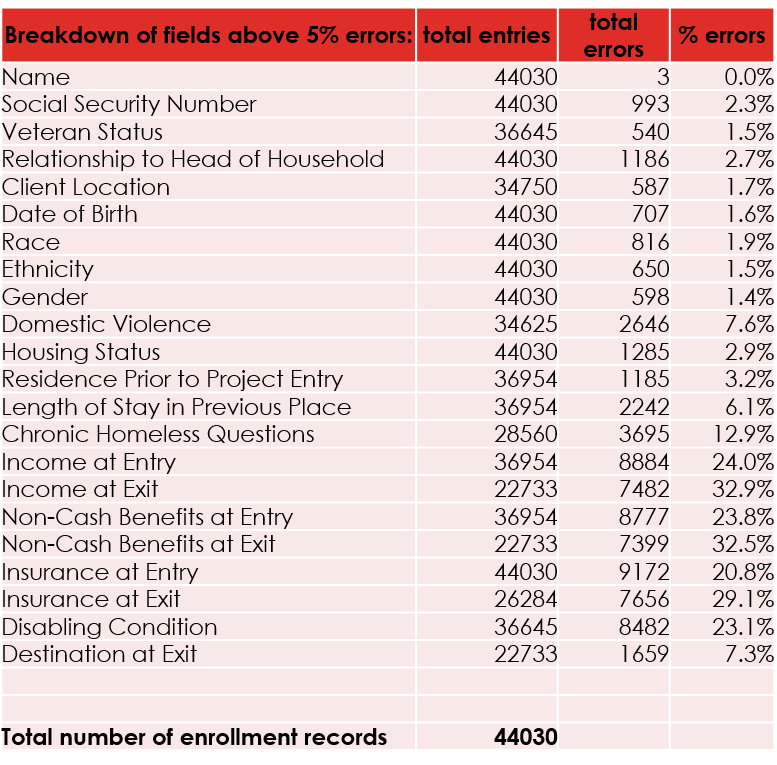 CH and Sub assessments continue to be an area for further improvement
Proposed Quarterly Data Quality Process Workflow
Data Quality Process
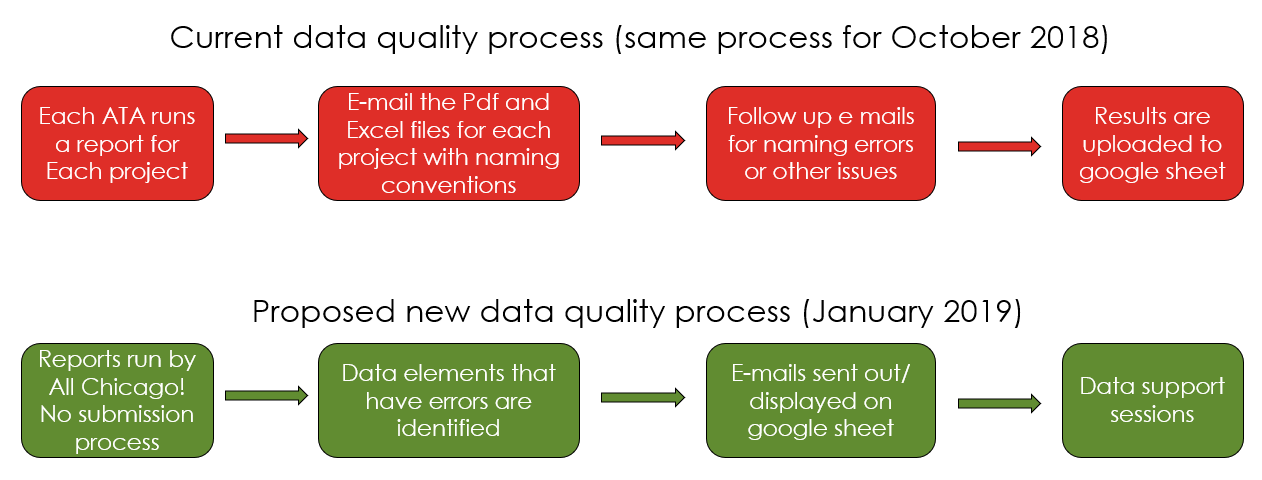 Impact of new process
Simplified. Easier. More Efficient.
Data elements that need correction are identified and notifications are sent directly to your inbox
No more submissions! All Chicago runs it for you!
Emphasis of the process is in correcting the data itself instead of on the submission process.
Puts more of a focus on personal relationships through data support sessions
Extended scope
Current data elements:
HUD Universal Data Elements
Entries:  Household Composition (Child Only Entries)
Entries:  Date Added (Timeliness)
Entries: Bed Utilization
Bed/Unit Lists: Bed Utilization
	New data elements:
Exits: Date Added (Timeliness)
Exists: Destination
Entries: Length of Stay (Bed Utilization)
Entries: Overlapping Enrollments (Bed Utilization and Timeliness)
Program Specific Elements by Workflow (SSVF, RHY, PATH, HOPWA)
CES significant fields: Primary Contact Information for ES, TH, SO, SSO, and SH
Housing Move-in Dates: Timeliness
Implementation
Process for implementation:
Create backend programs to run the reports automatically
Send out test e mails to select group of ATAs to get feedback 
Provide trainings and webinars to explain the process and understand details of what you can expect from All Chicago
This will be for January 2019 Data Quality process.
Details about exact dates will be mentioned later.
Training
Charges for New User Training begin October 1st, 2018
Charges for Coordinated Entry begin October 1st, 2018
Courses
Courses
Track A: ES, TH, SH
Track B: PH, PSH, CoC RRH (RRH)
Track C: SSVF
Track D: ESG  RRH
Track E: PATH
Track F: RHY
On Time for Rollout
The two courses will be fully available online along with their evaluations sessions:
Track A: ES, TH, SH
Track B: PH, PSH, CoC RRH (RRH)
This means:
Purchased courses will be available online and users will have access to them in perpetuity 
Users should be able to get licensed within a week’s turnaround
On Time for Rollout
The following courses will not be readily available online by October 1st
Track C: SSVF
Track D: ESG  RRH
Track E: PATH
Track F: RHY 
To still provide support for these tracks, we are offering:
Targeted, 4 hour workflow-specific training
Less frequency than that of PH and ES courses
Once the modules are complete, any user that has purchesed them will be given access to the online course for reference
Purchase Courses
Courses can be purchased in two ways
Individual payment
Purchase multiple courses
Individual Payment
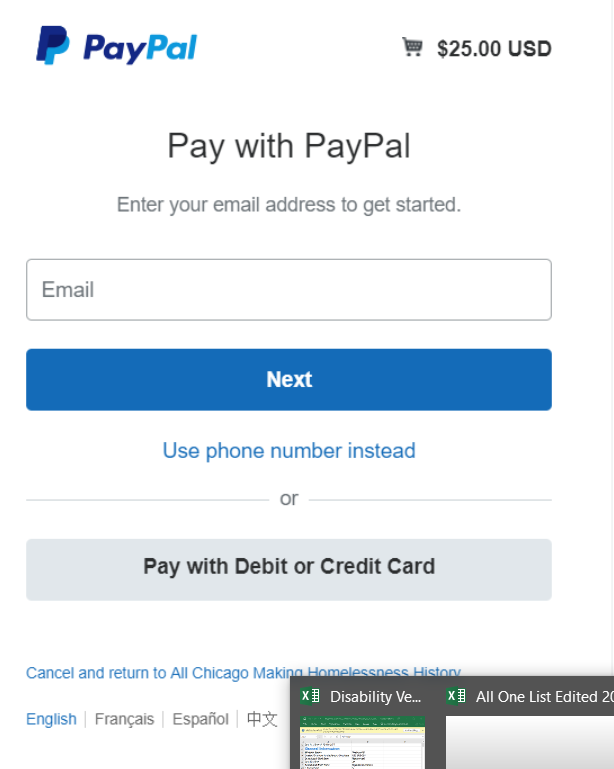 By Card or PayPal
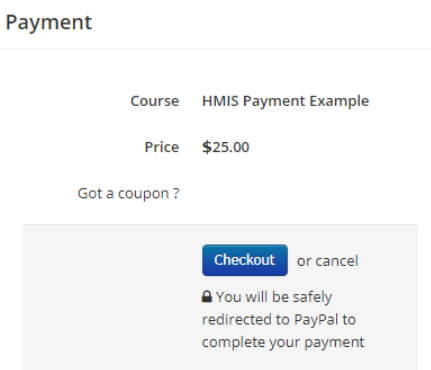 Bulk Payment
Invoice will be sent to purchasing user
After payment is processed, a coupon code will be created for that agency that will reduce the cost of any given course to zero
A certain number of uses are allocated to each coupon code
In all, the processing time (request to payment) will be about a week before coupon codes are sent.
For more info on processing payment, please see the link below:
https://hmis.allchicago.org/hc/en-us/articles/360013427331-Processing-Your-Payment-for-Training
Handling Erroneous Registrations
If User XYZ started to take the Emergency Shelter course track when they should be taking the Permanent Housing course, notify us and we will switch their credits to the appropriate course.
So long as a course is not fully completed, we can change access to courses
September 14th Online Learning Portal Tour
https://hmis.allchicago.org/hc/en-us/articles/360015346272-Tour-the-HMIS-Online-Learning-Portal
Thank you!